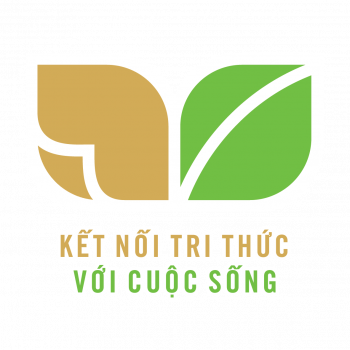 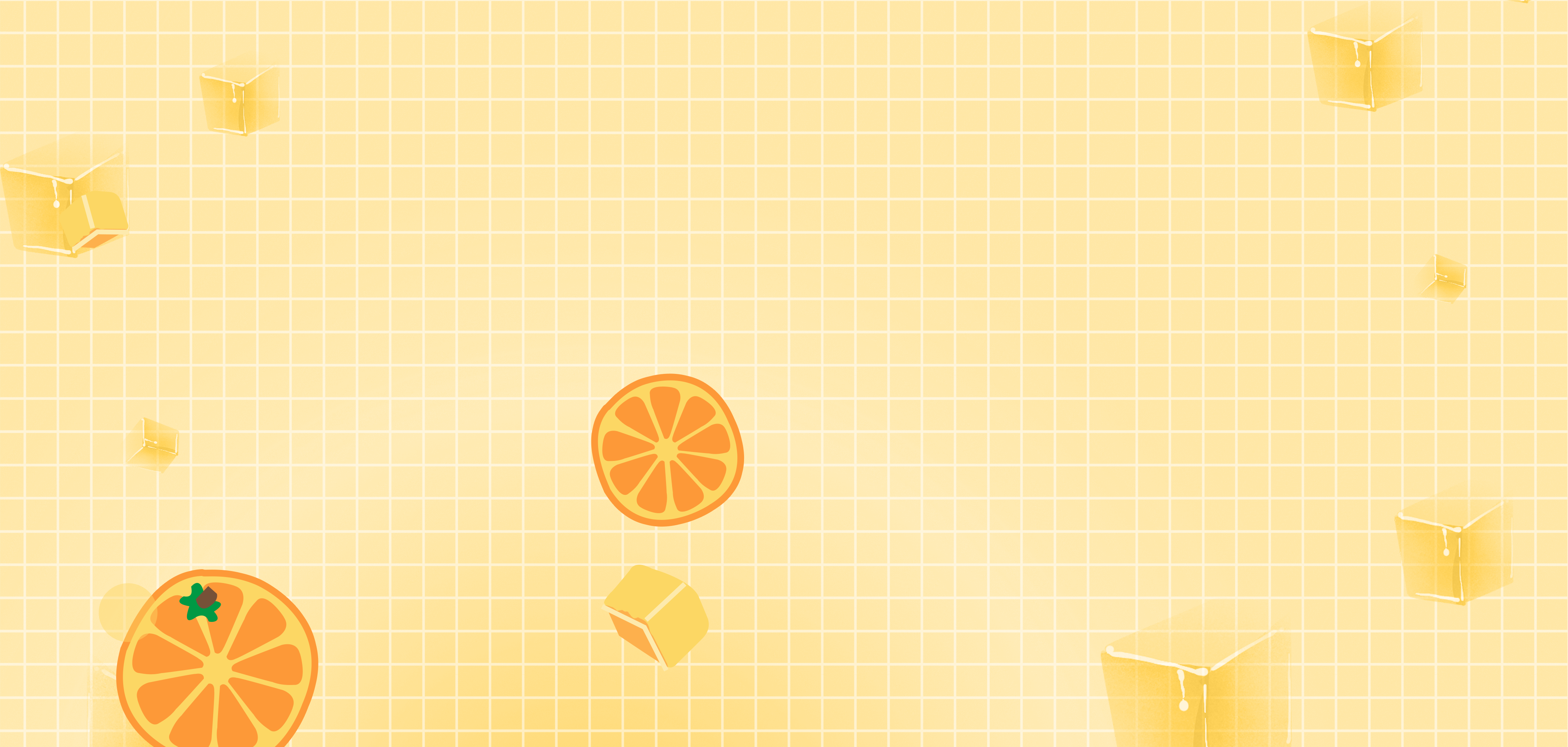 Lịch sử và Địa lí
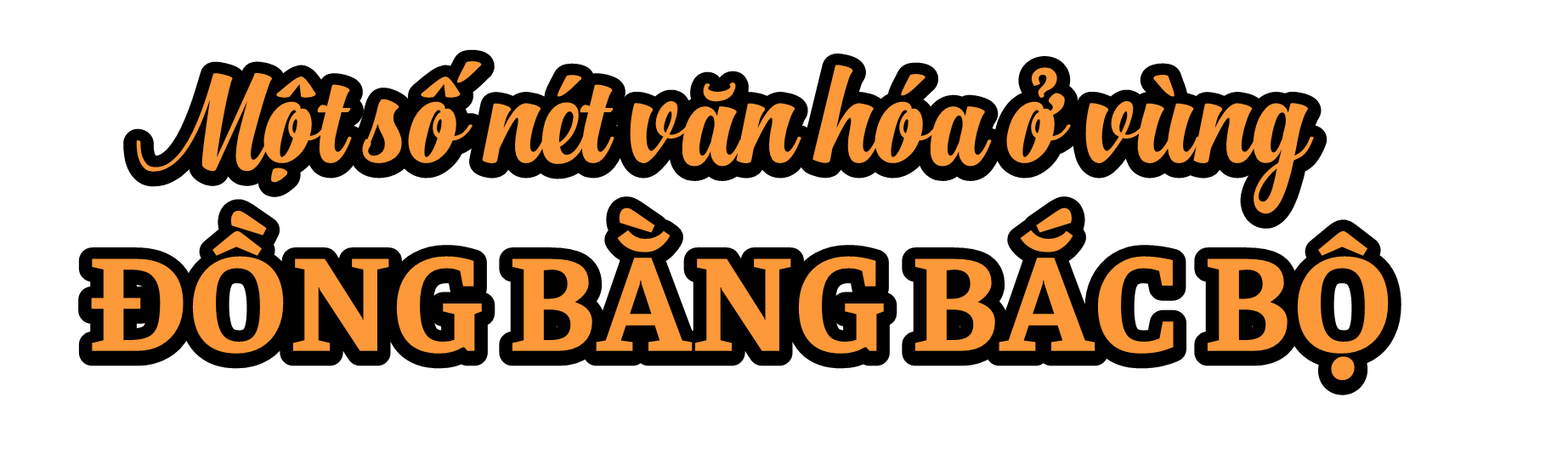 (Tiết 2)
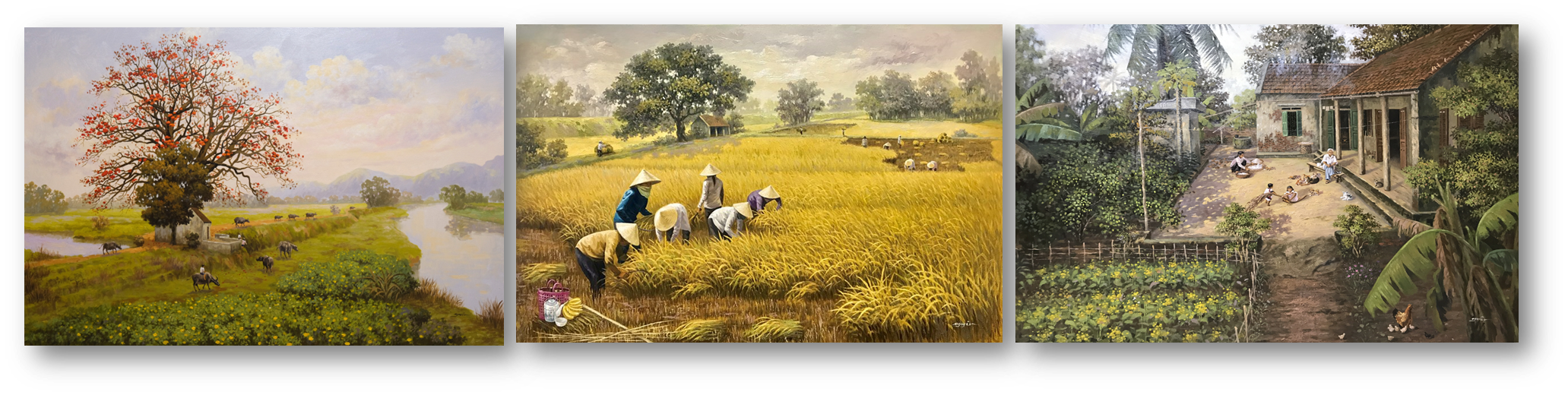 Yêu cầu cần đạt
* Năng lực đặc thù:
- HS tìm hiểu lịch sử thông qua việc mô tả được một số nét văn hóa ở làng quê truyền thống và nhà ở của người dân vùng Đồng bằng Bắc Bộ.
* Năng lực chung: năng lực tự chủ, giao tiếp, hợp tác.
* Phẩm chất: yêu nước, giữ gìn truyền thống, ham học hỏi, tìm tòi.
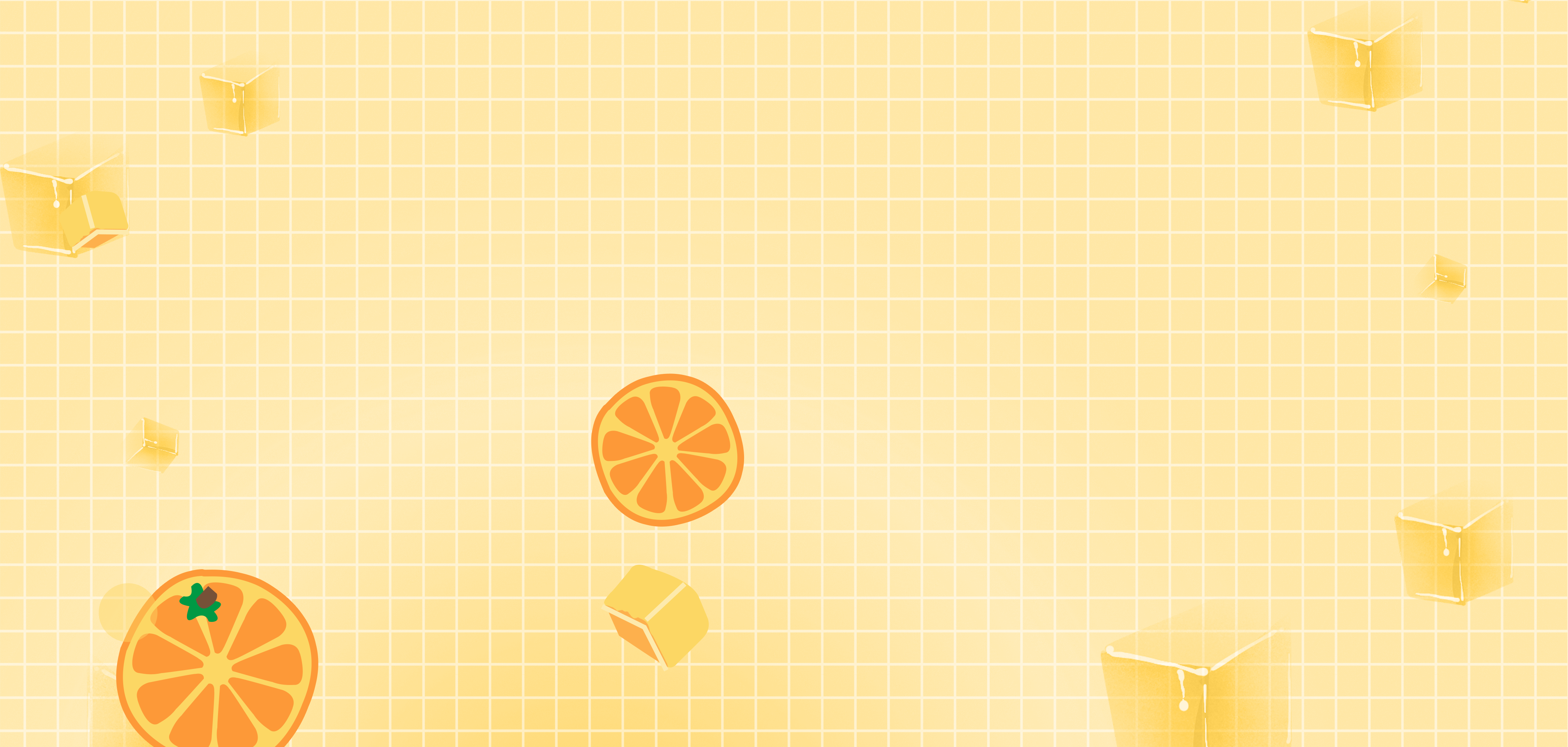 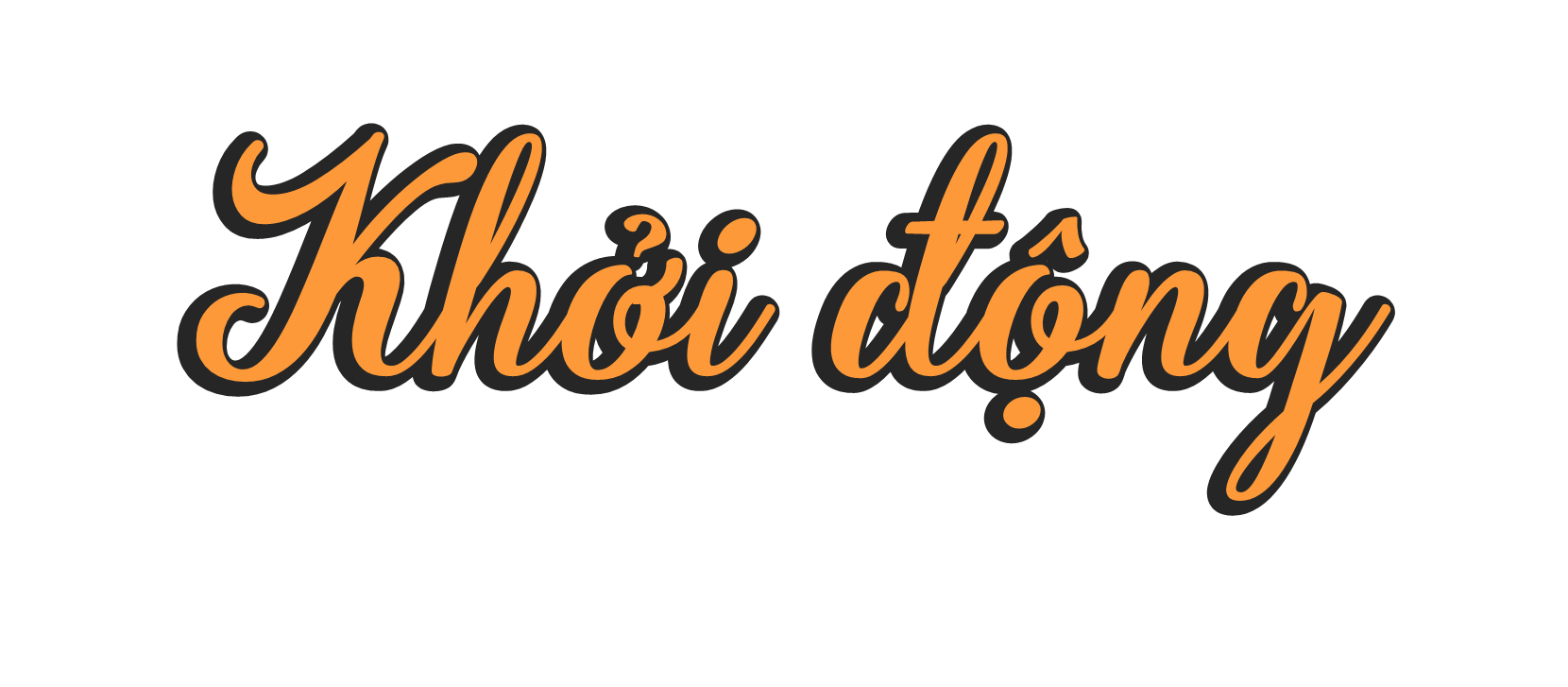 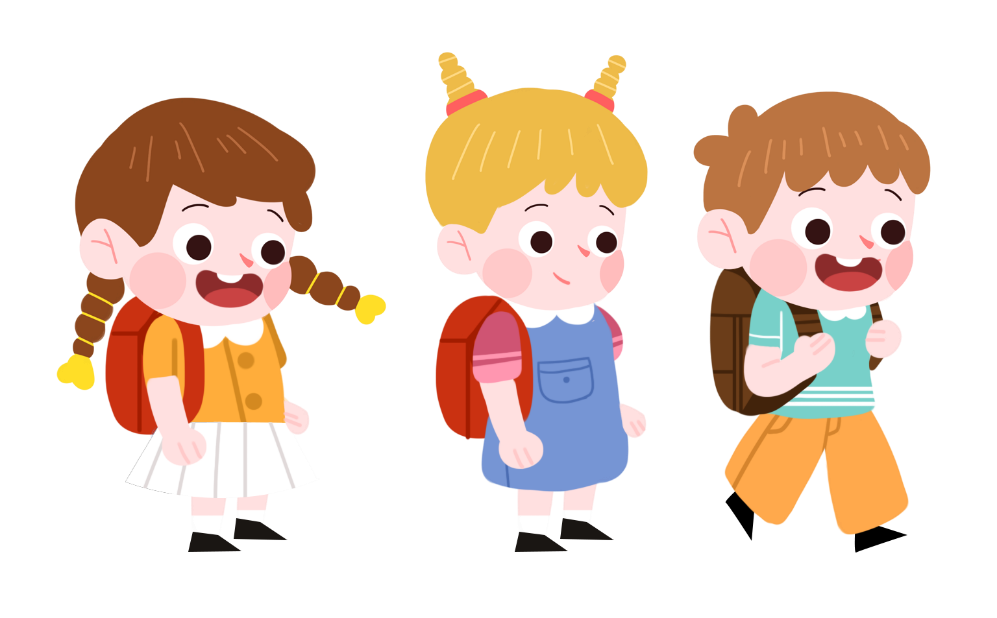 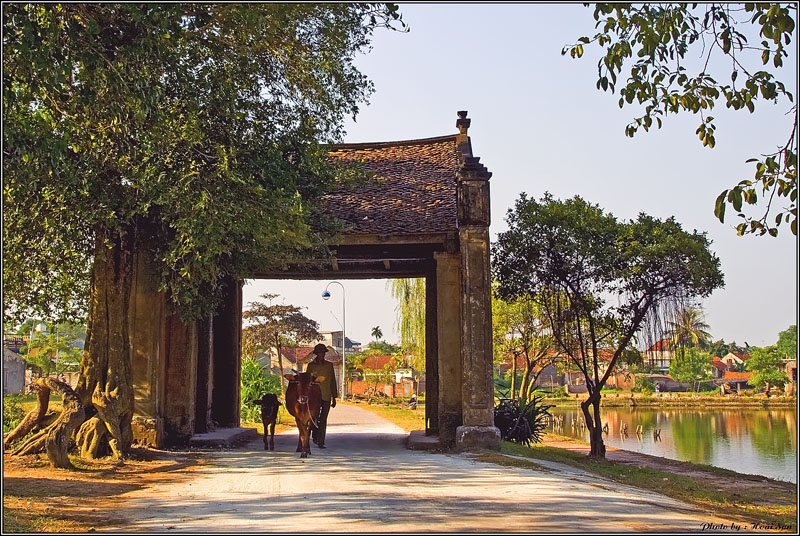 Quan sát hình ảnh và nêu những nét nổi bật của làng quê truyền thống Bắc Bộ
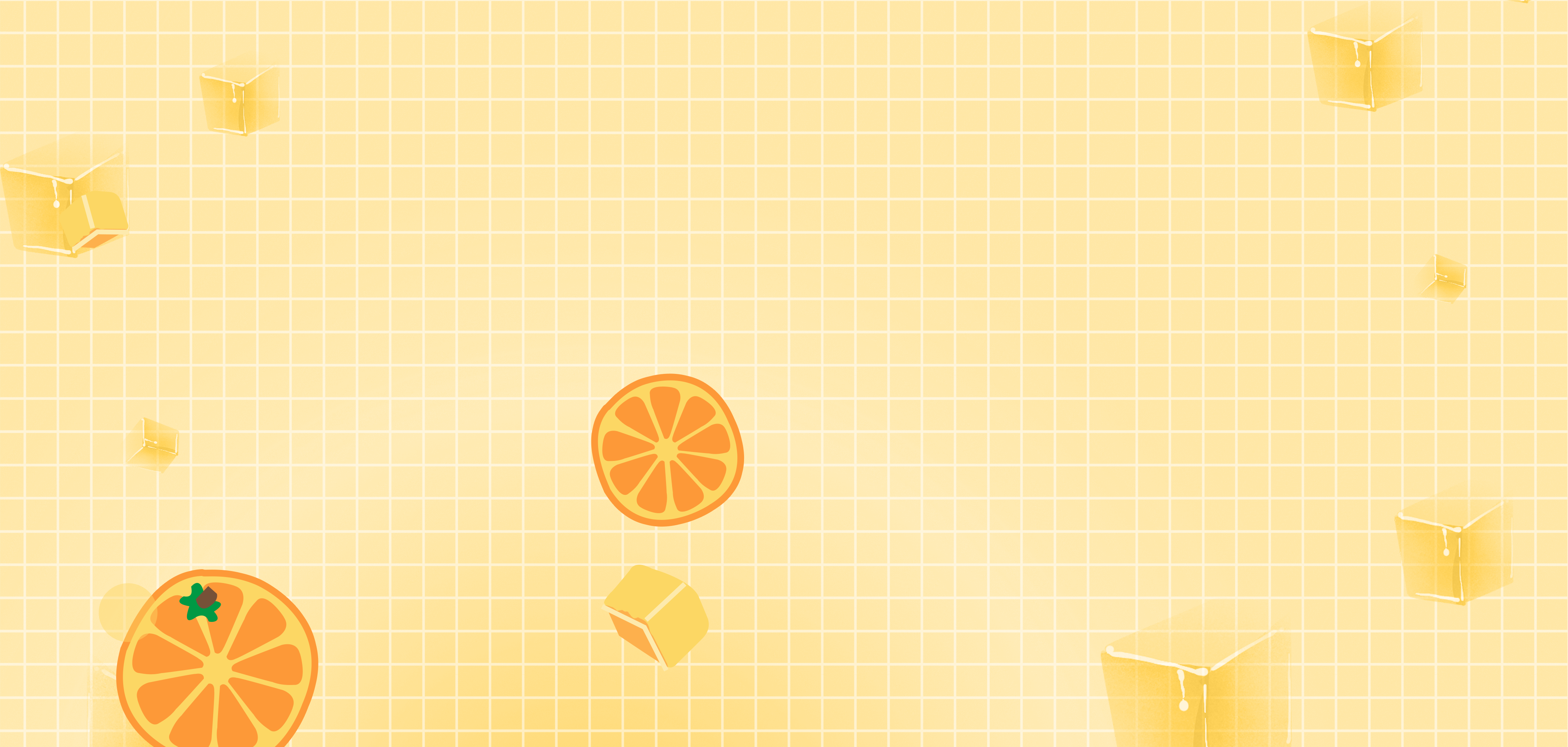 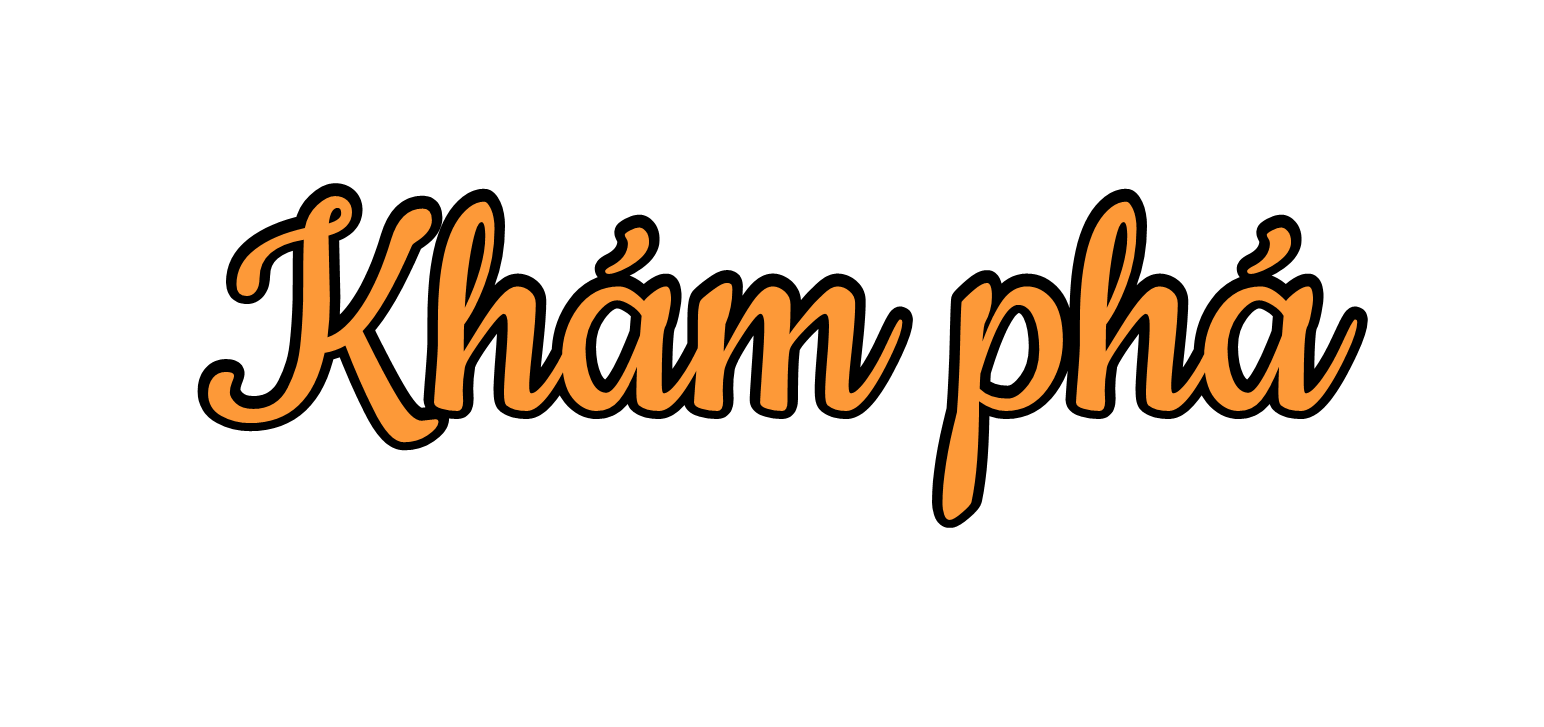 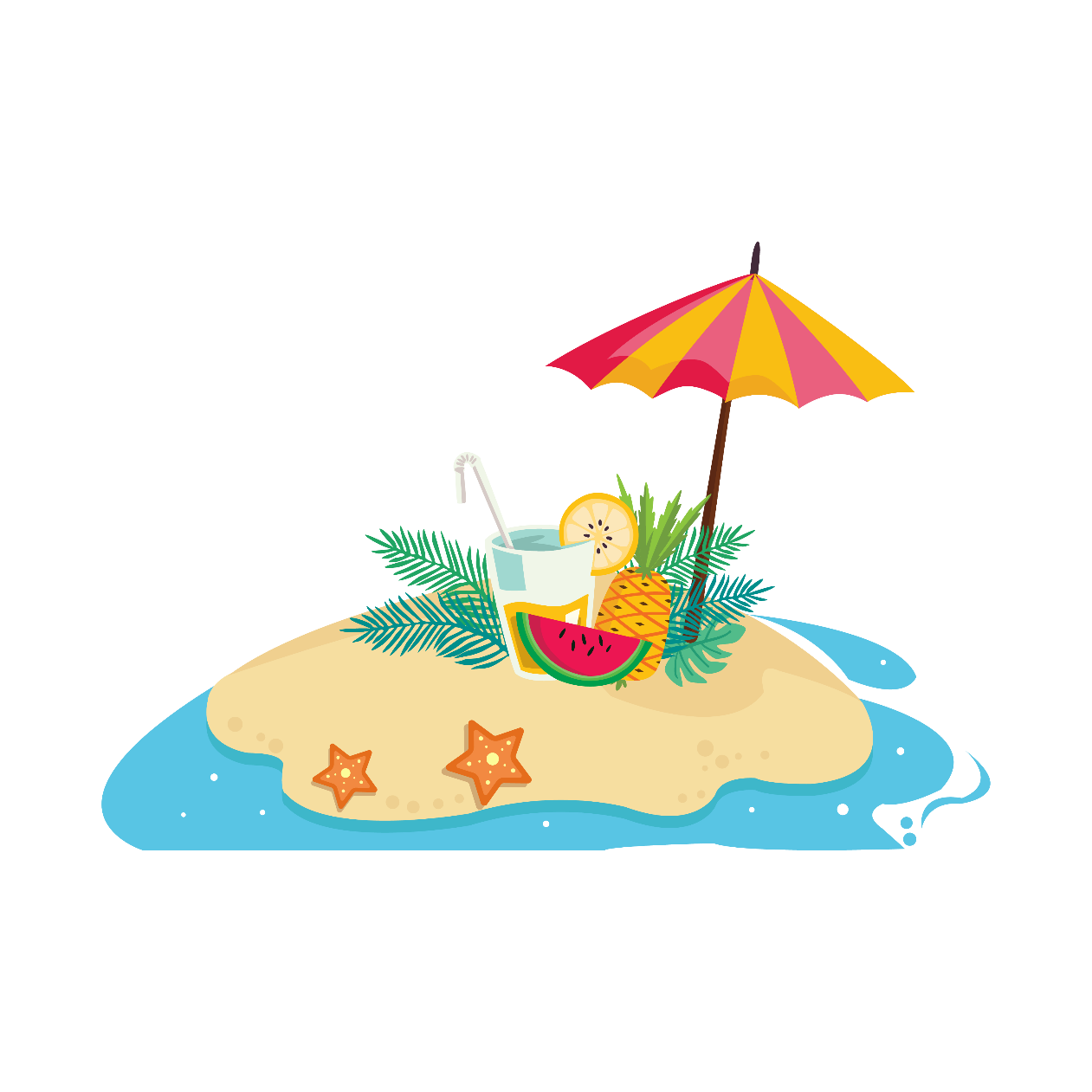 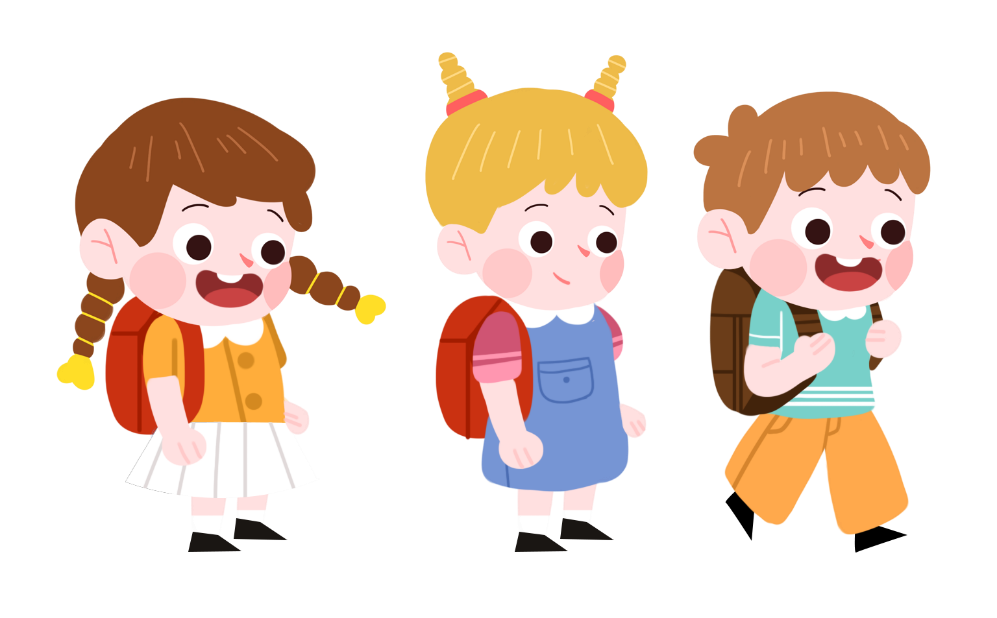 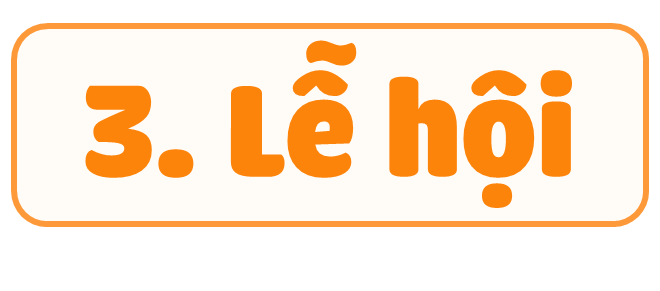 Đọc thông tin và quan sát các hình 7, 8, em hãy:
- Kể tên một số lễ hội tiêu biểu ở vùng Đồng bằng Bắc Bộ.
- Giới thiệu một số nét chính về lễ hội truyền thống ở vùng Đồng bằng Bắc Bộ.
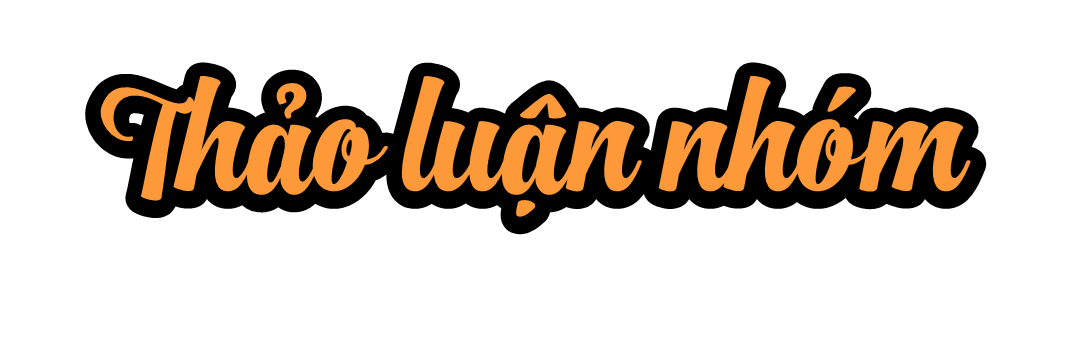 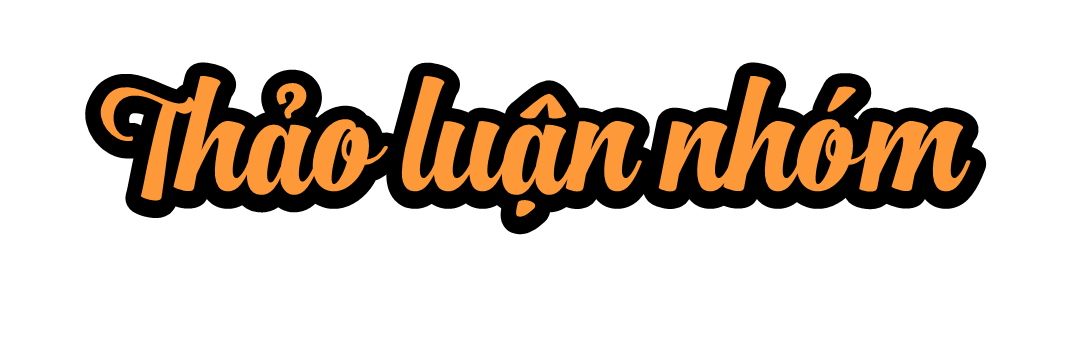 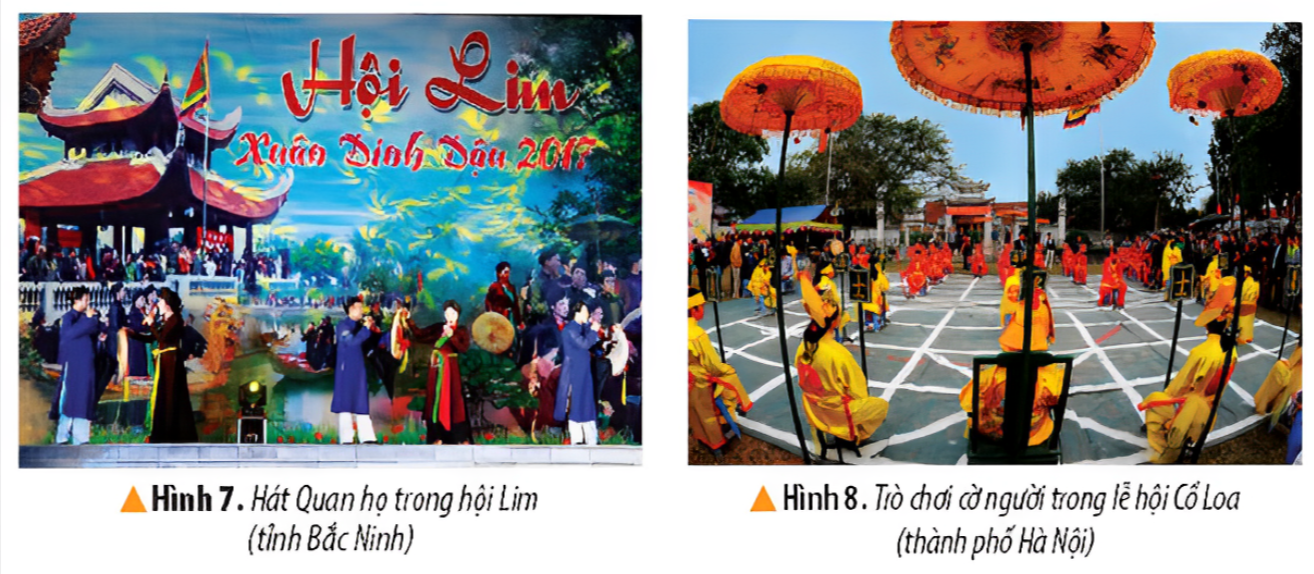 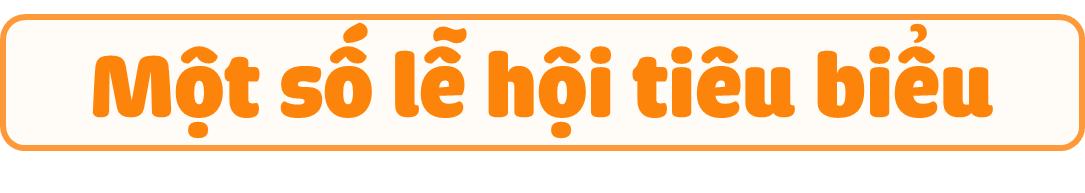 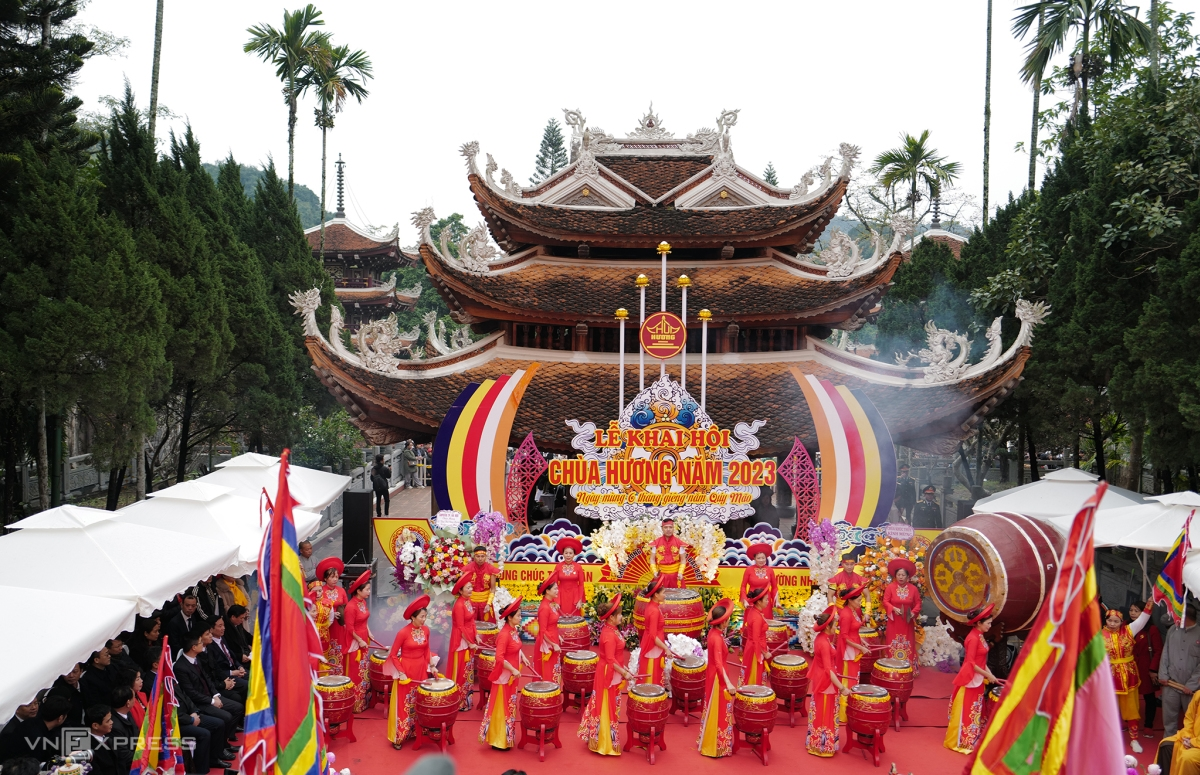 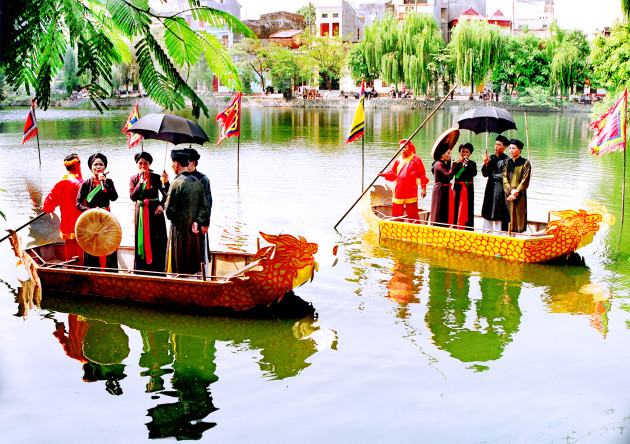 Hội Lim – Bắc Ninh
Hội Chùa Hương – Hà Nội
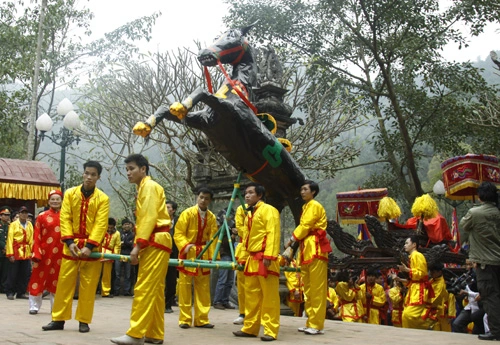 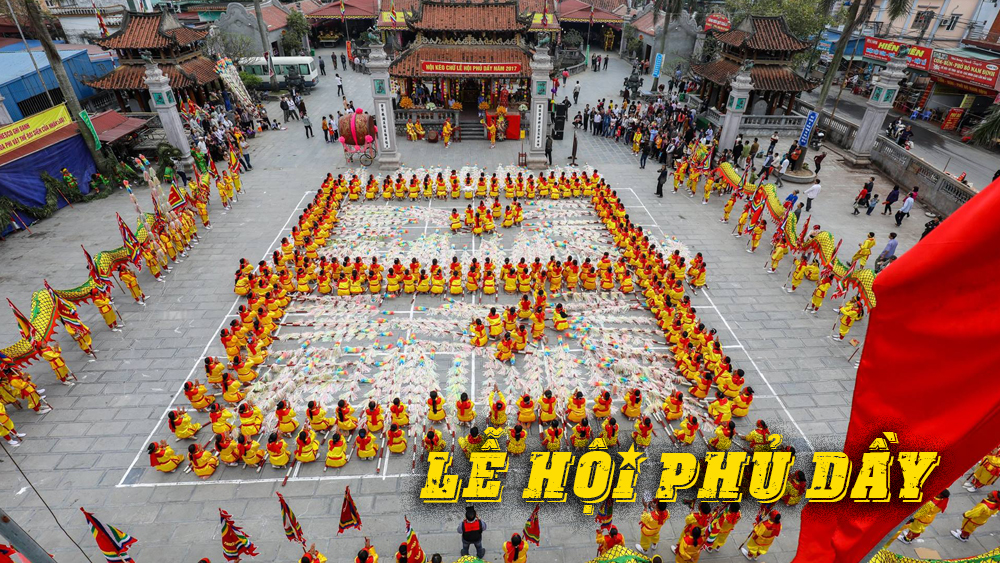 Hội Gióng – Sóc Sơn
Hội Phủ Giày – Nam Định
Xem video và giới thiệu một số hoạt động chính trong Hội Gióng
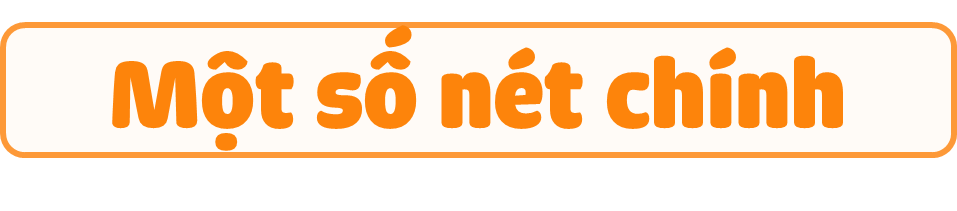 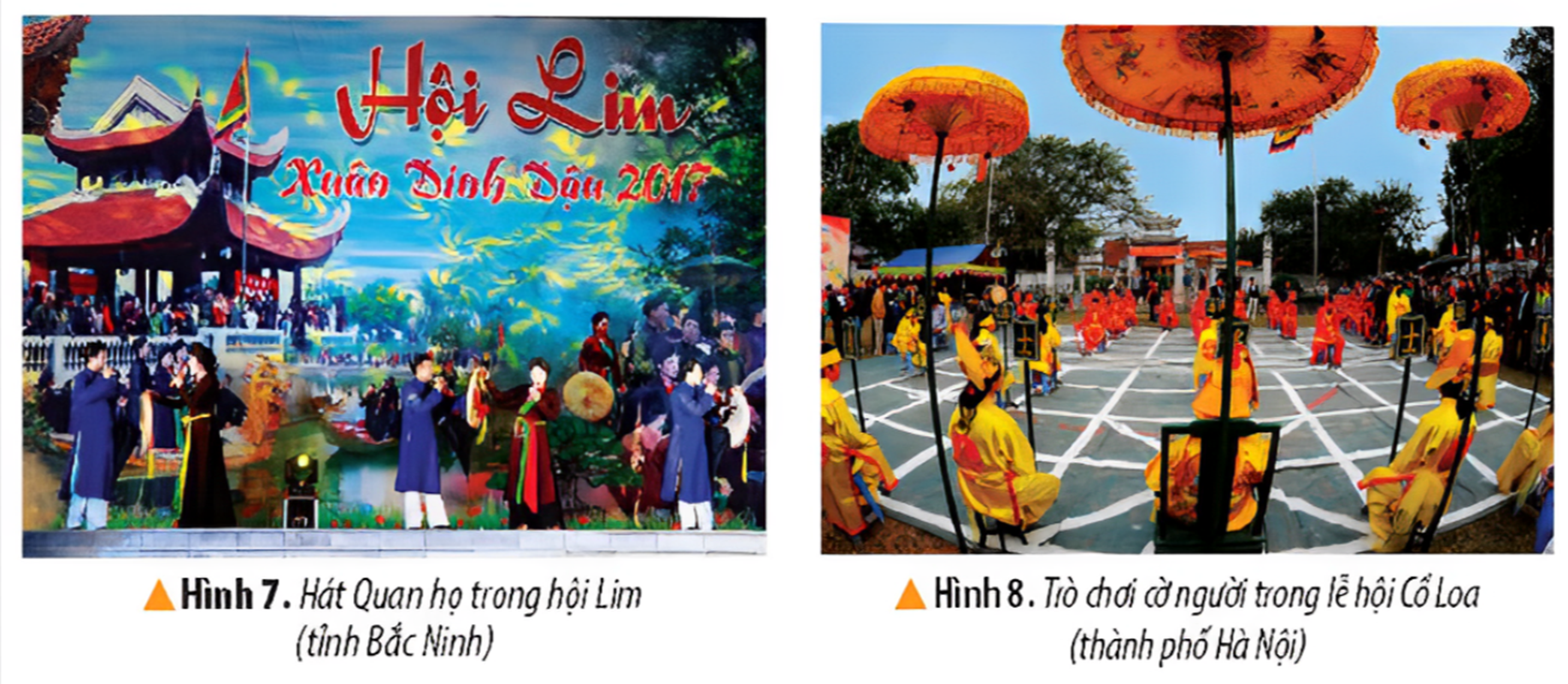 Các lễ hội thường được tổ chức vào mùa xuân để cầu cho mọi người đều được mạnh khoẻ, mùa màng bội thu....
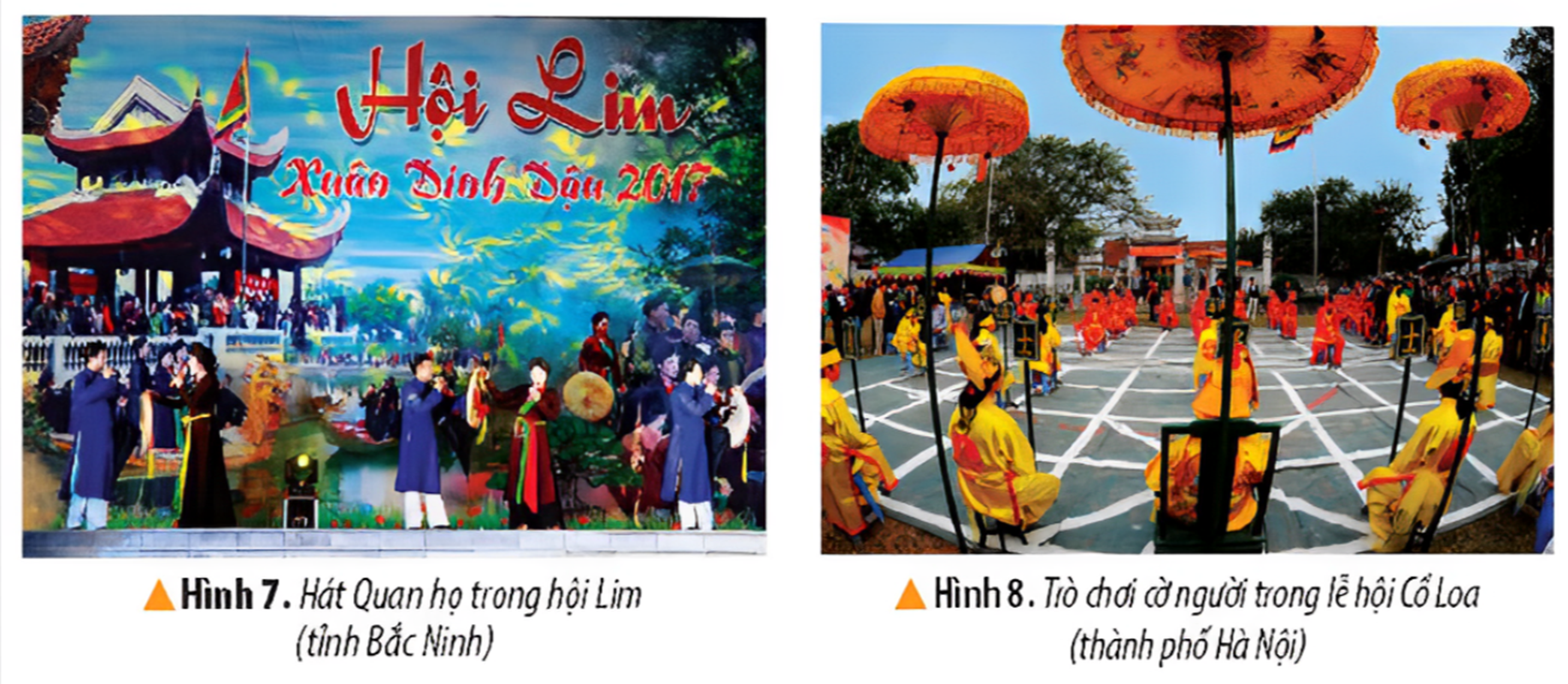 Trong các lễ hội, người dân mặc trang phục truyền thống, tổ chức tế lễ và nhiều hoạt động vui chơi, giải trí như: đánh đu, đấu vật, kéo co, cờ người,...
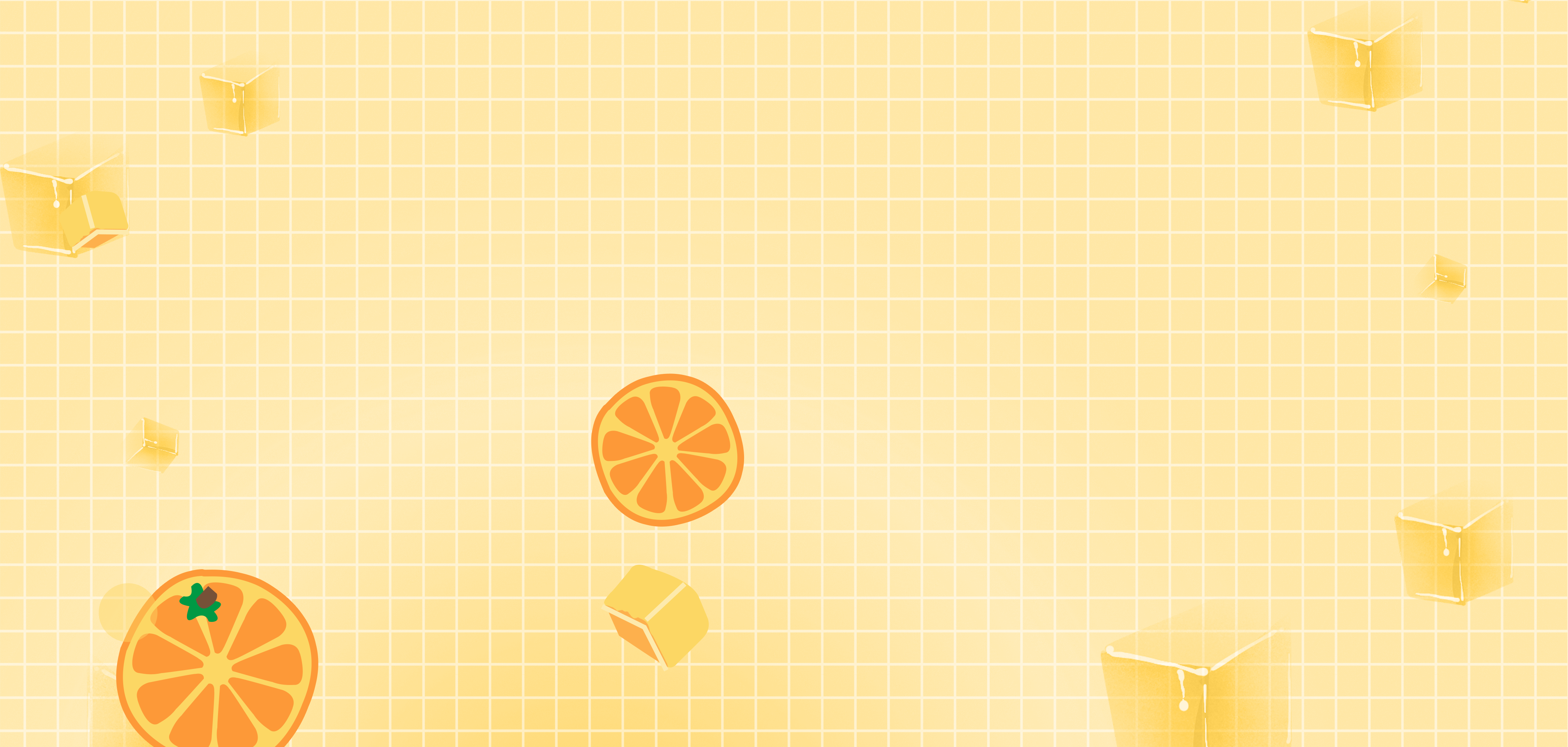 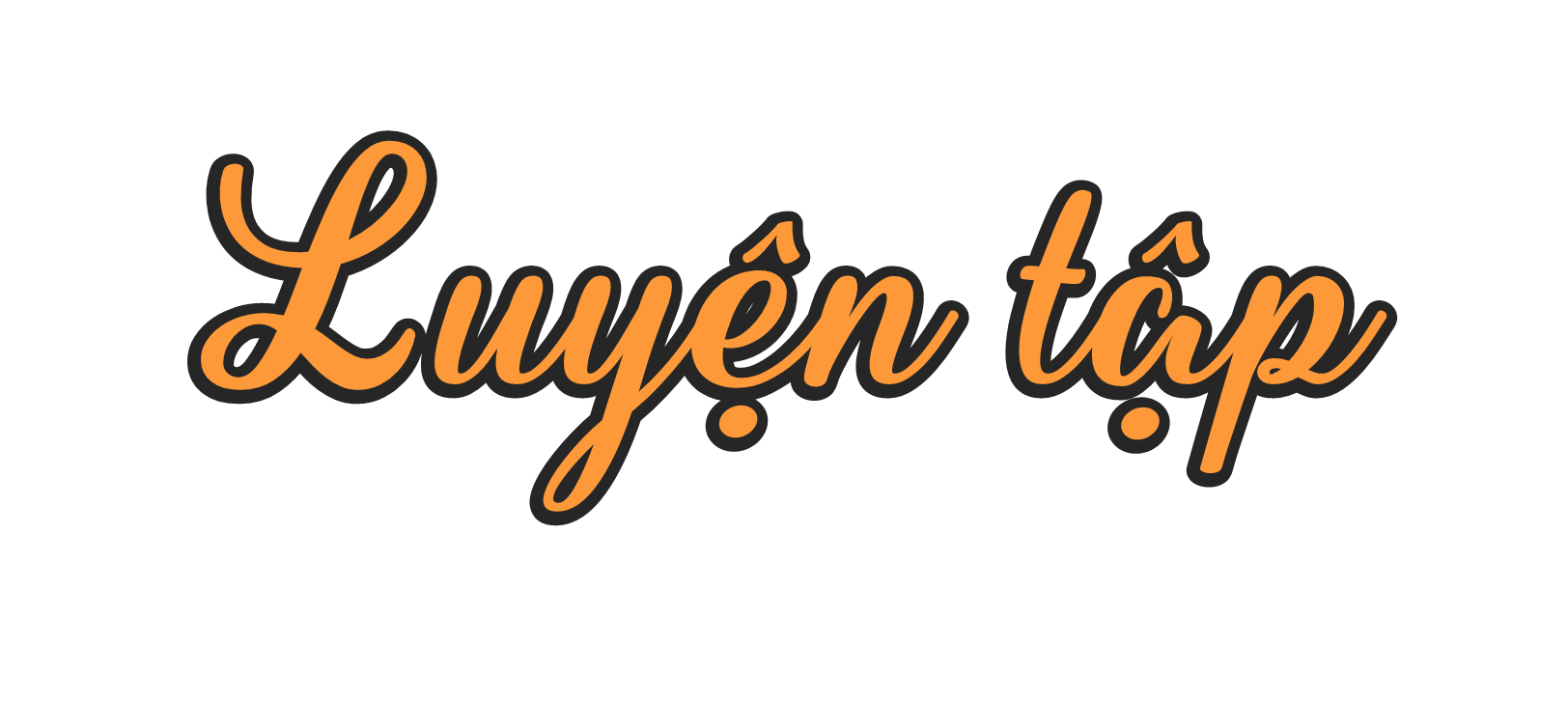 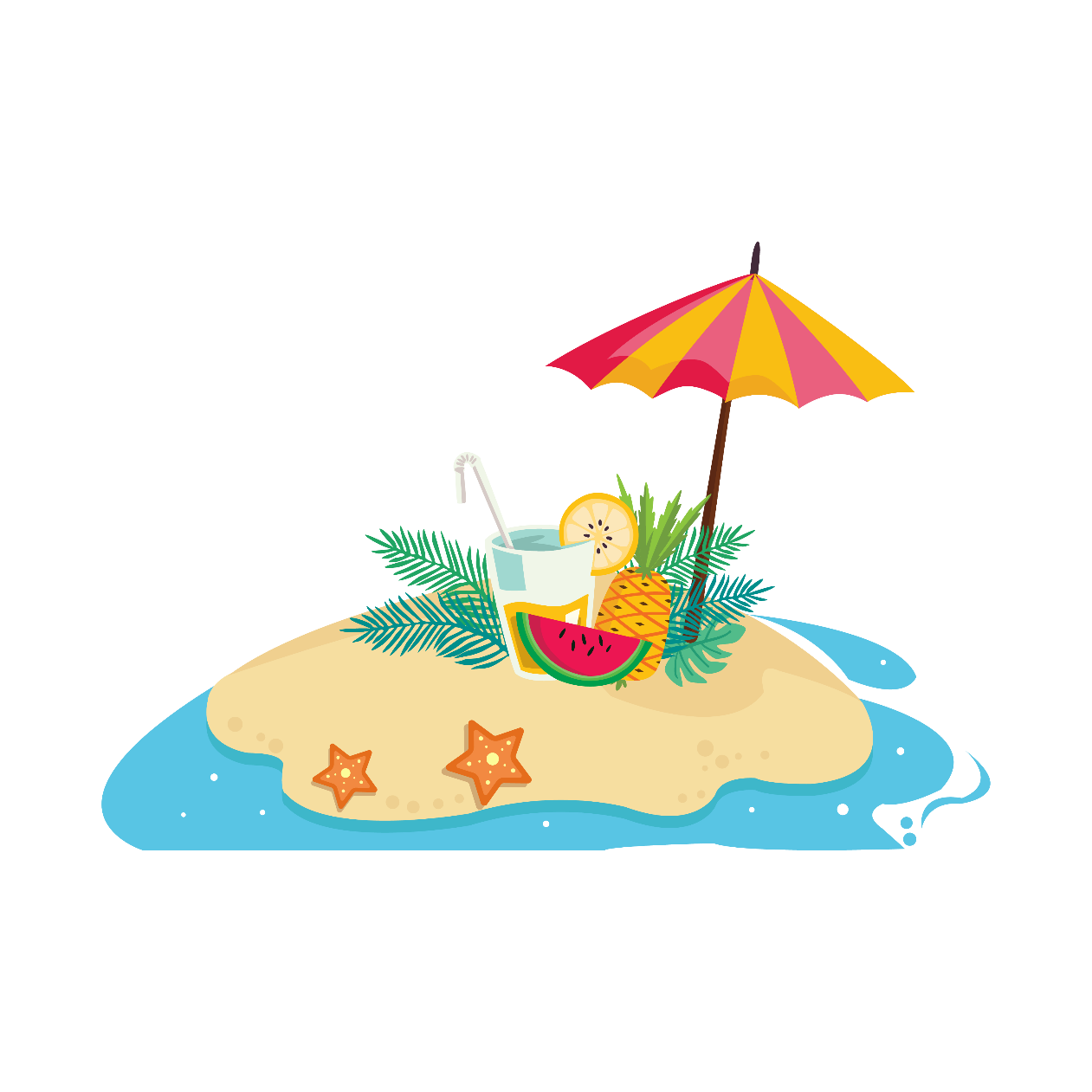 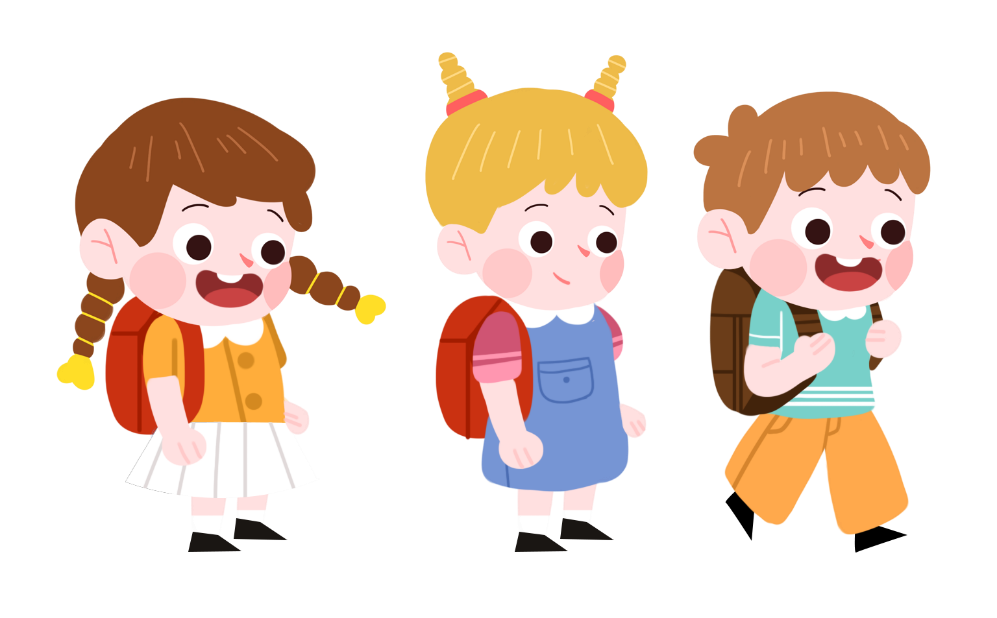 Lập và hoàn thành bảng (theo gợi ý dưới đây) về một số nét văn hoá tiêu biểu của làng quê vùng Đồng bằng Bắc Bộ.
- Ở các làng quê truyền thống Bắc Bộ thường có luỹ tre xanh, cổng làng, cây đa, giếng nước, sân đình.
- Một số làng còn có đền, chùa, miếu,...
- Nhà ở truyền thống thường được đắp bằng đất hoặc xây bằng gạch, mái lợp lá hoặc ngói; có 3 gian.
- Hiện nay, nhà ở có sự thay đổi theo hướng hiện đại và tiện nghi hơn.
Các lễ hội thường được tổ chức vào mùa xuân để cầu cho mọi người đều được mạnh khoẻ, mùa màng bội thu....
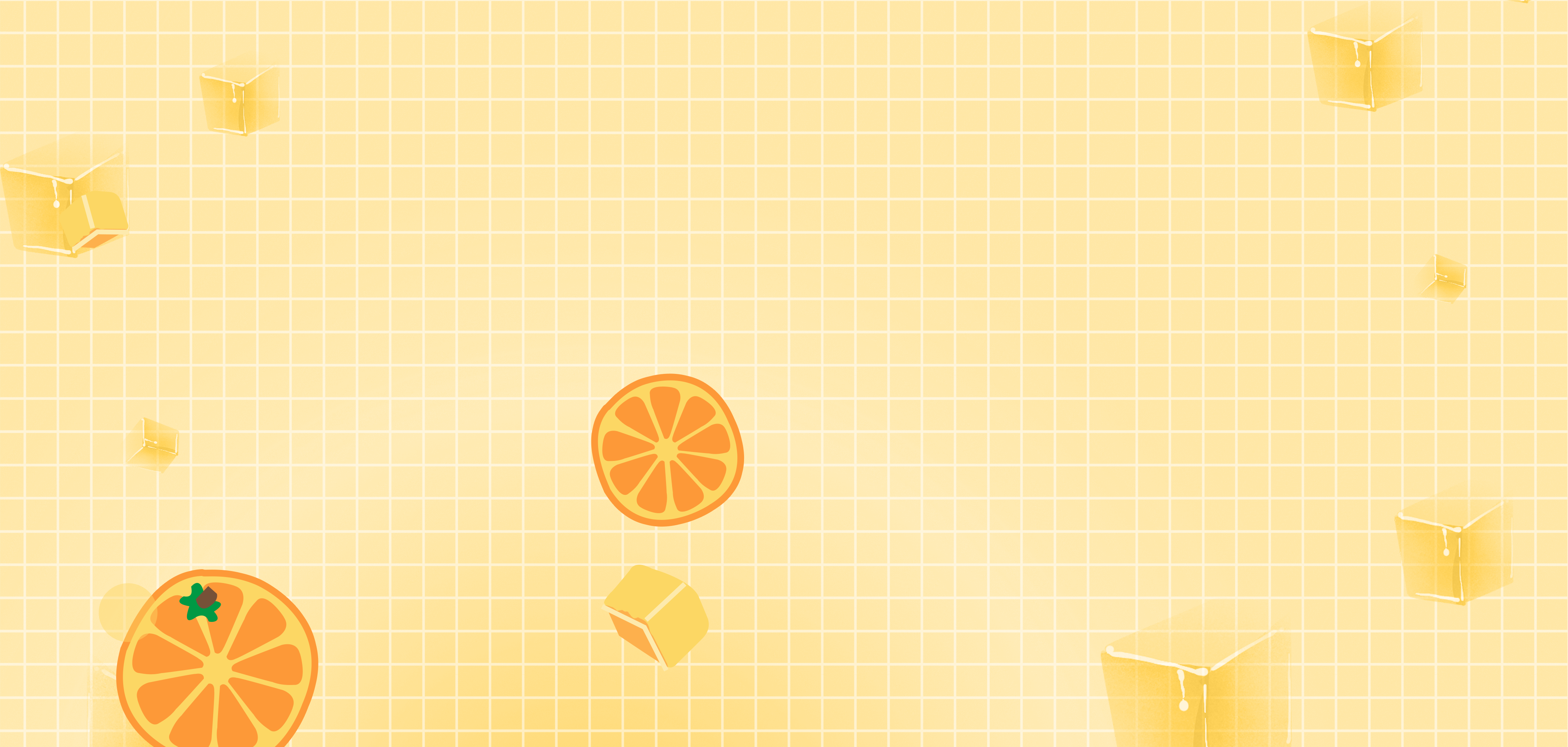 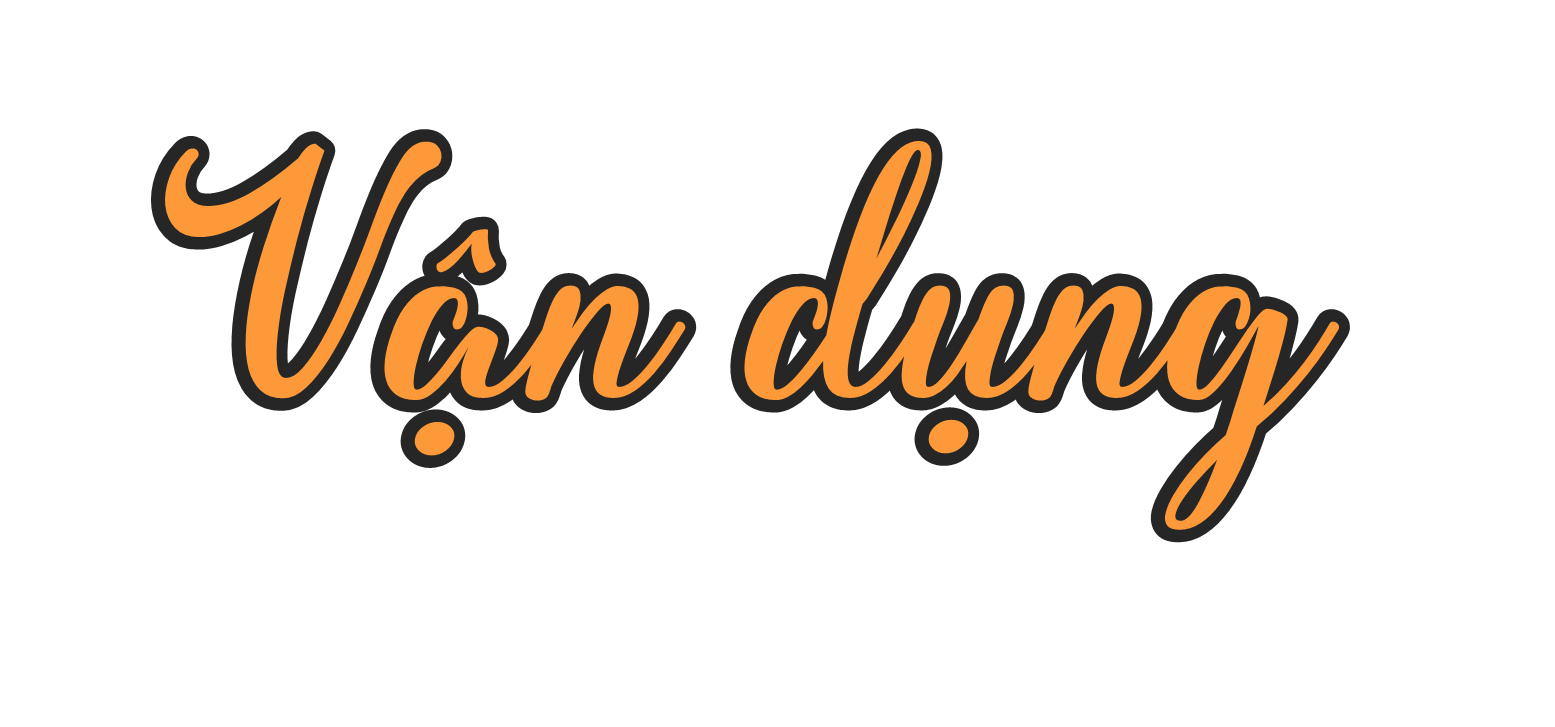 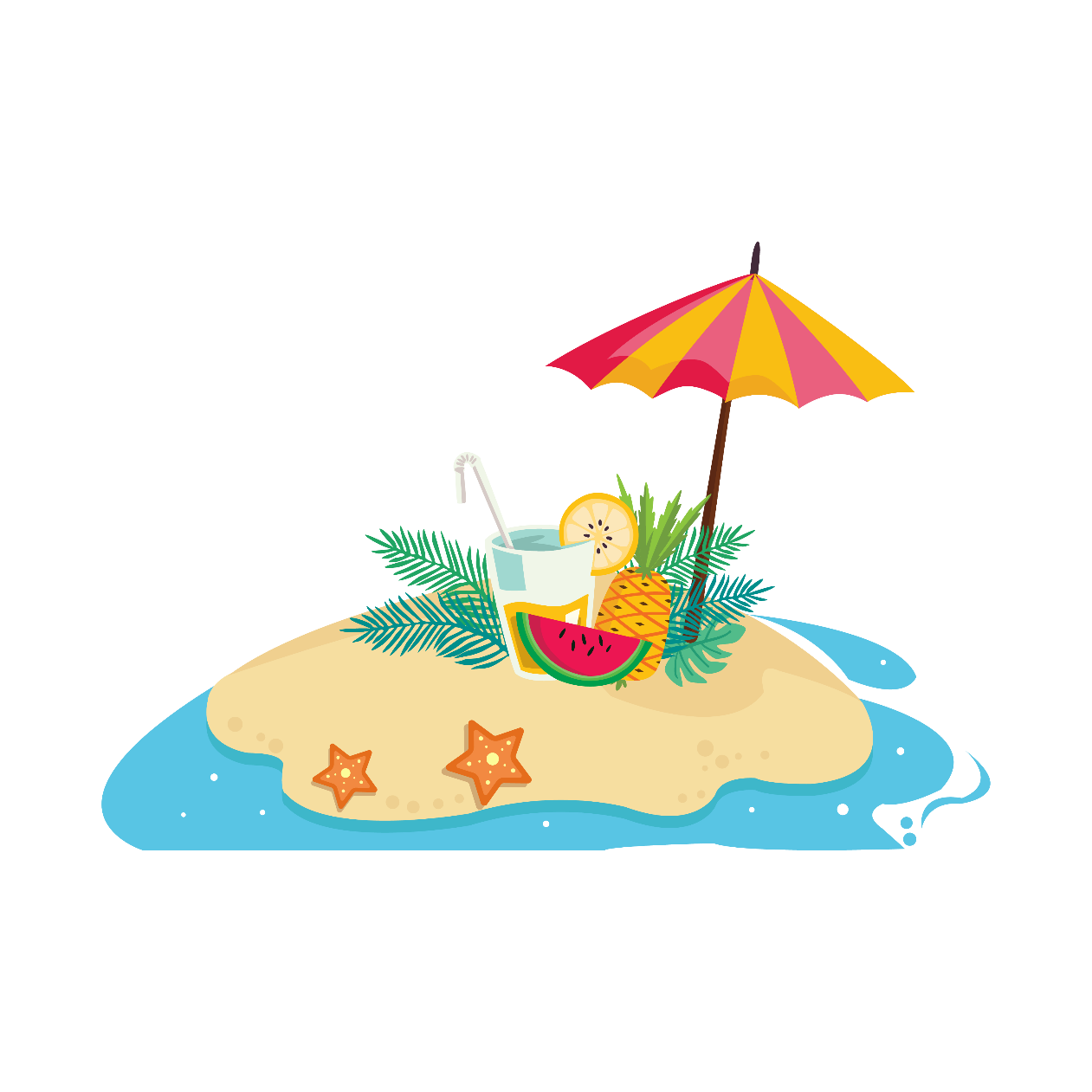 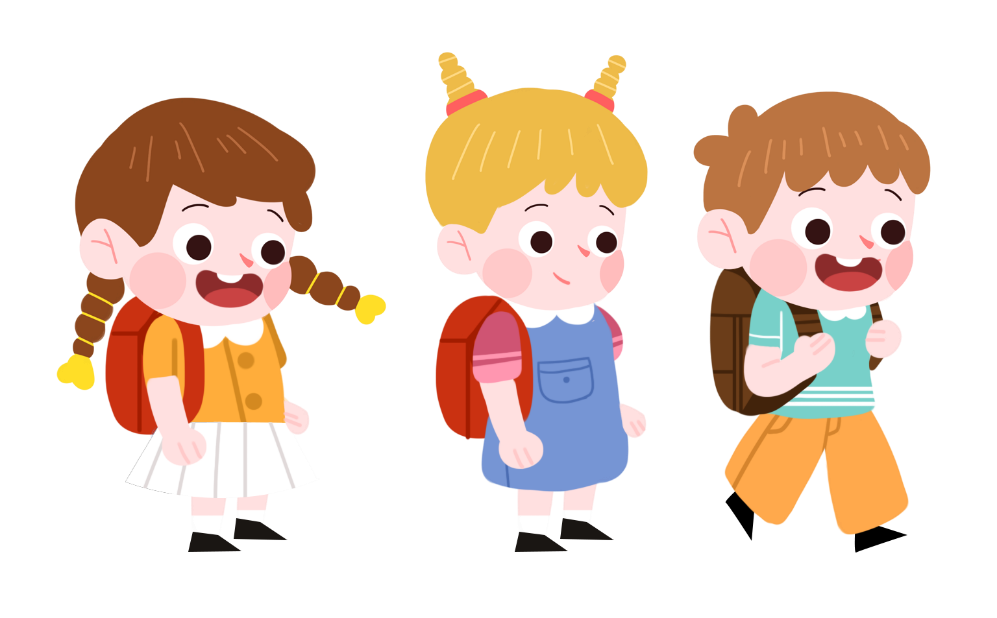 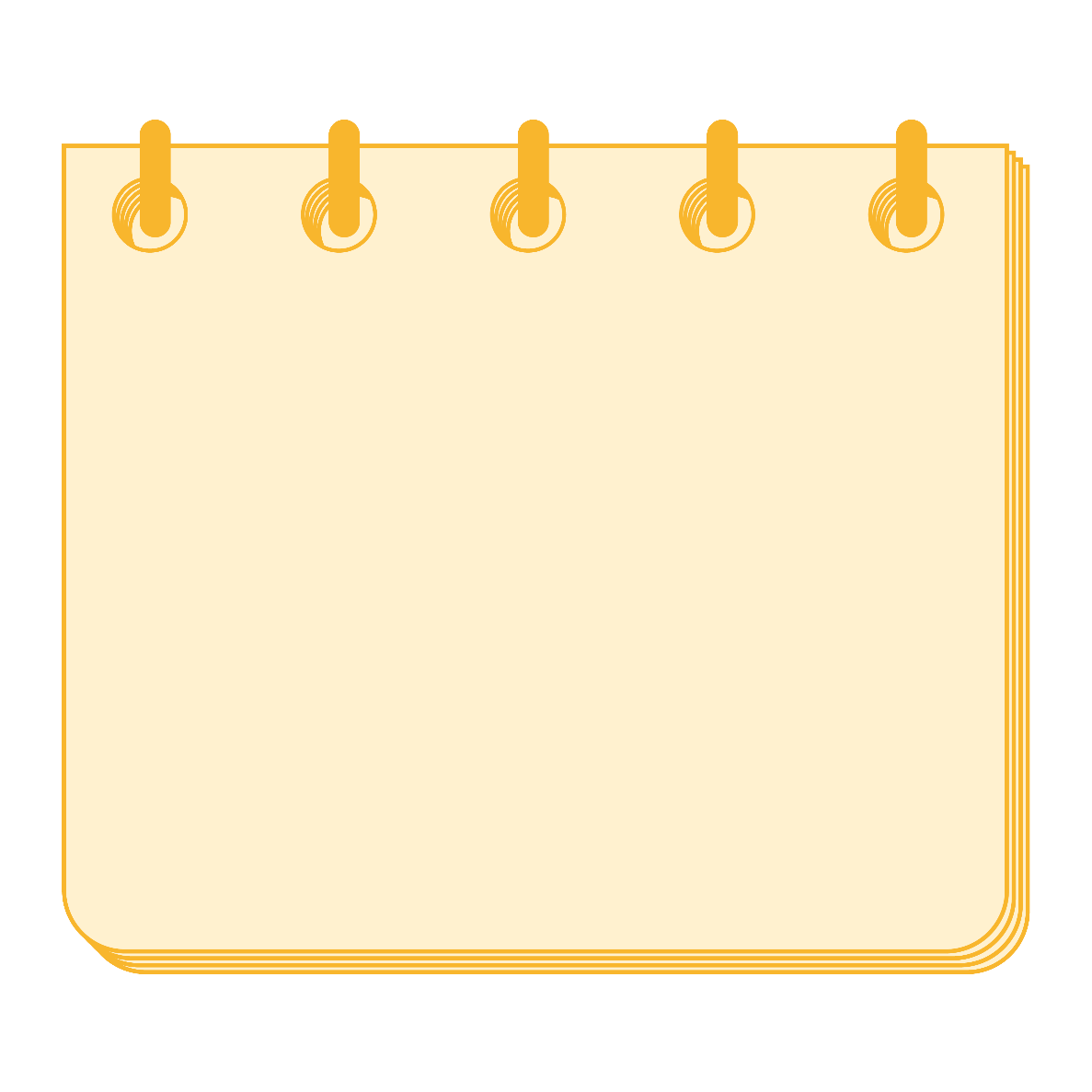 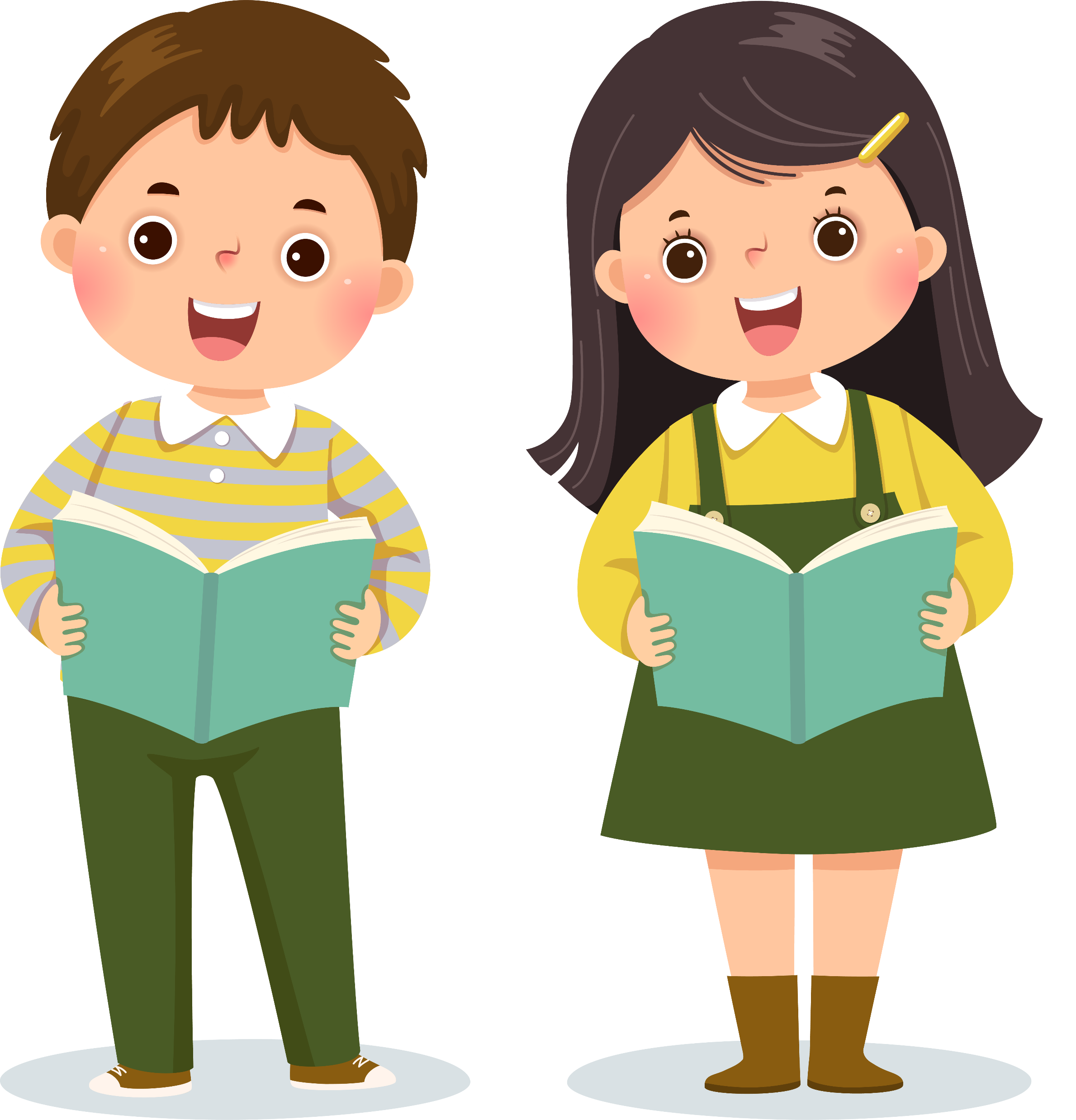 Sưu tầm tranh ảnh về làng quê ở vùng Đồng bằng Bắc bộ ngày nay và giới thiệu với thầy cô giáo và các bạn.
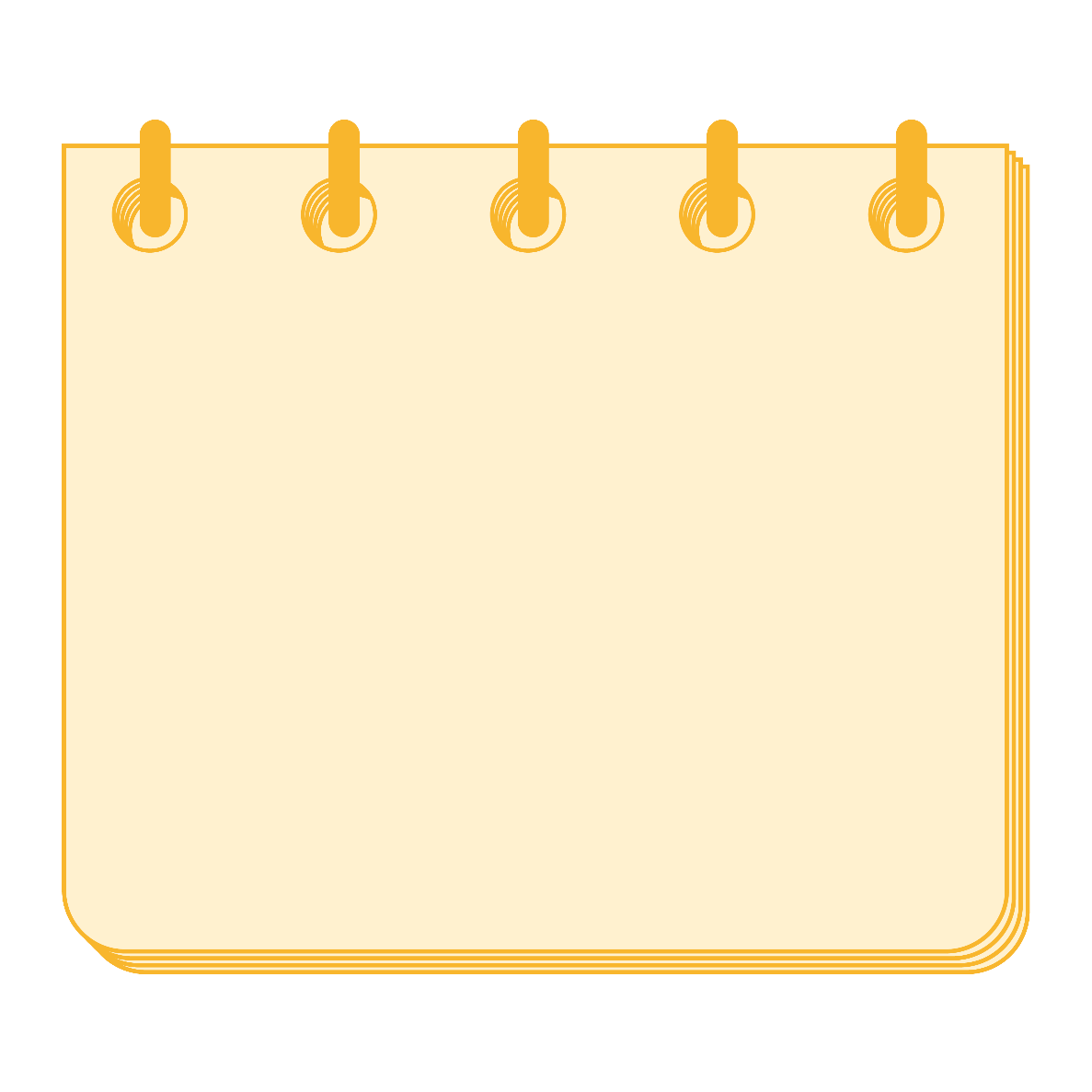 Hình ảnh nông thôn miền Bắc năm 1953
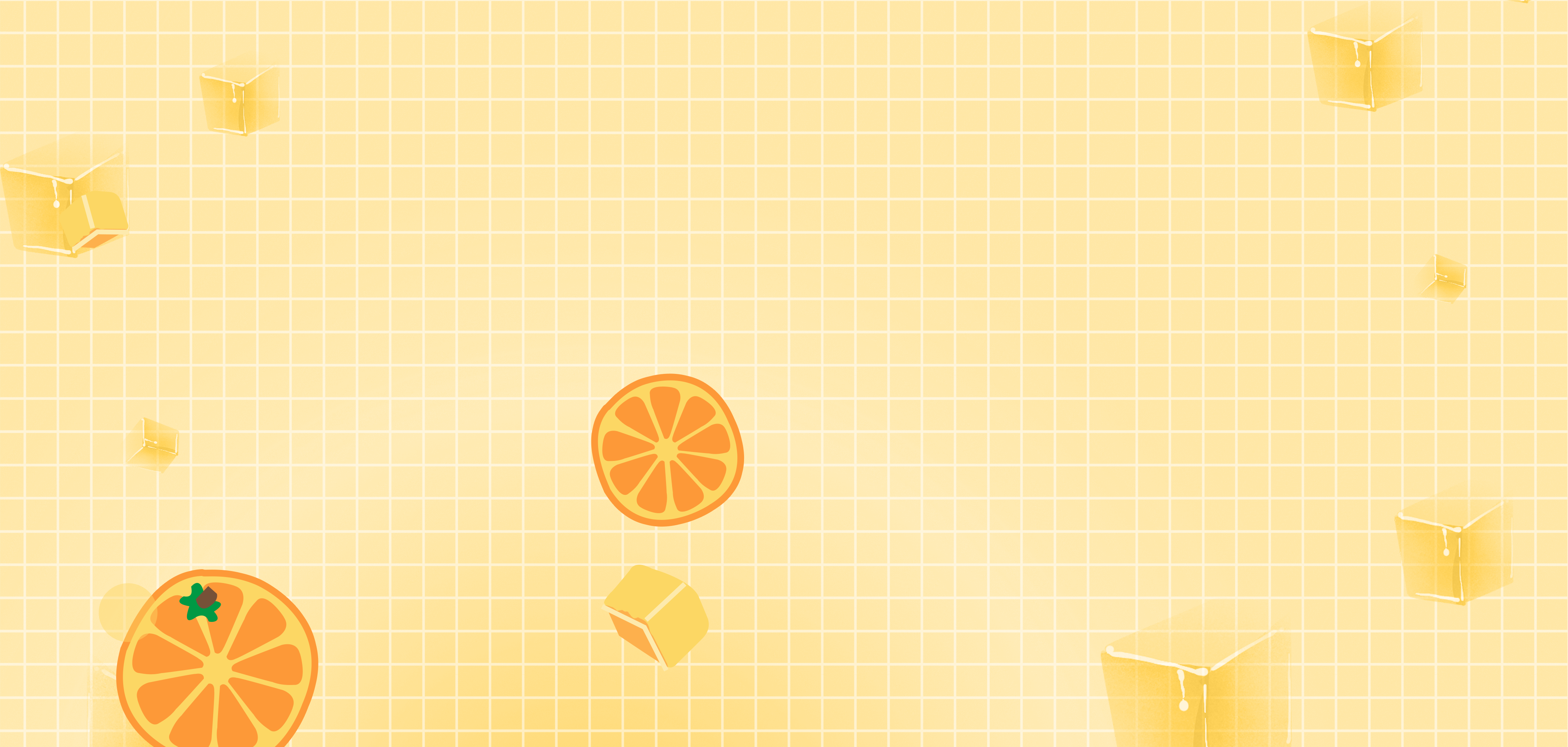 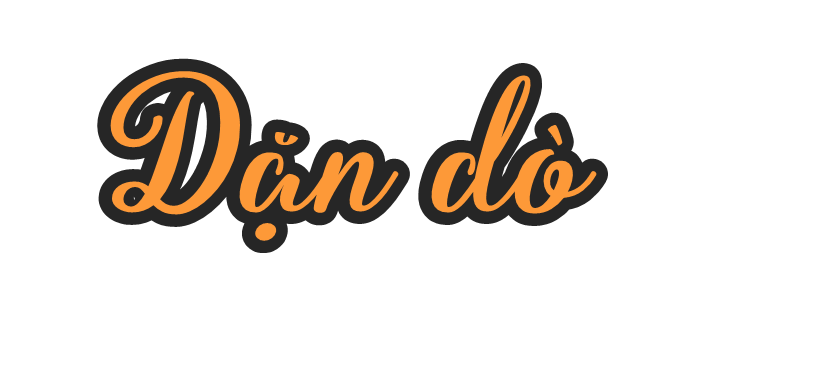 Chia sẻ bài học với người thân.
Chuẩn bị bài mới.
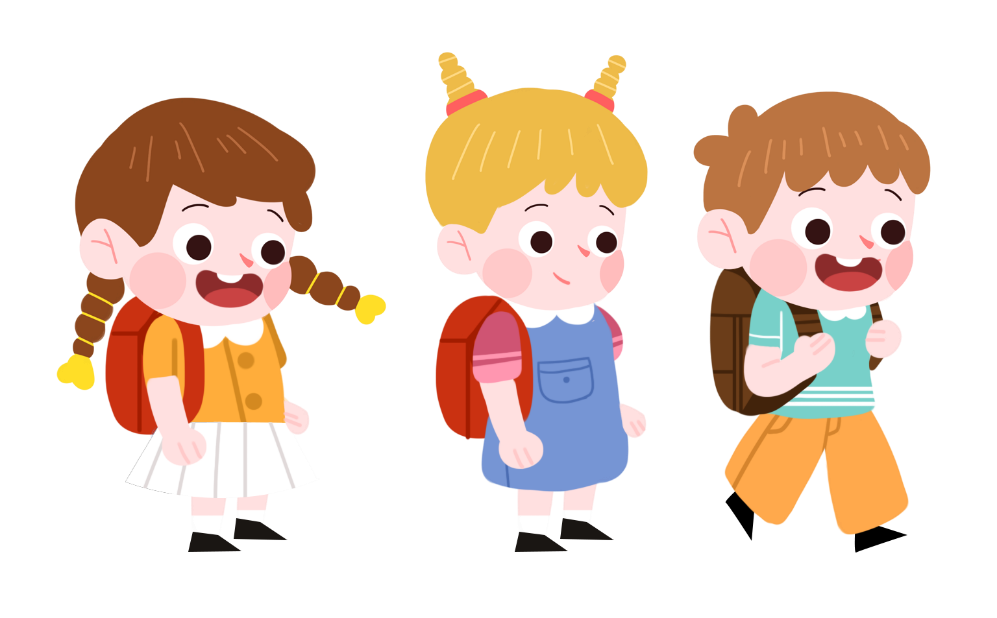 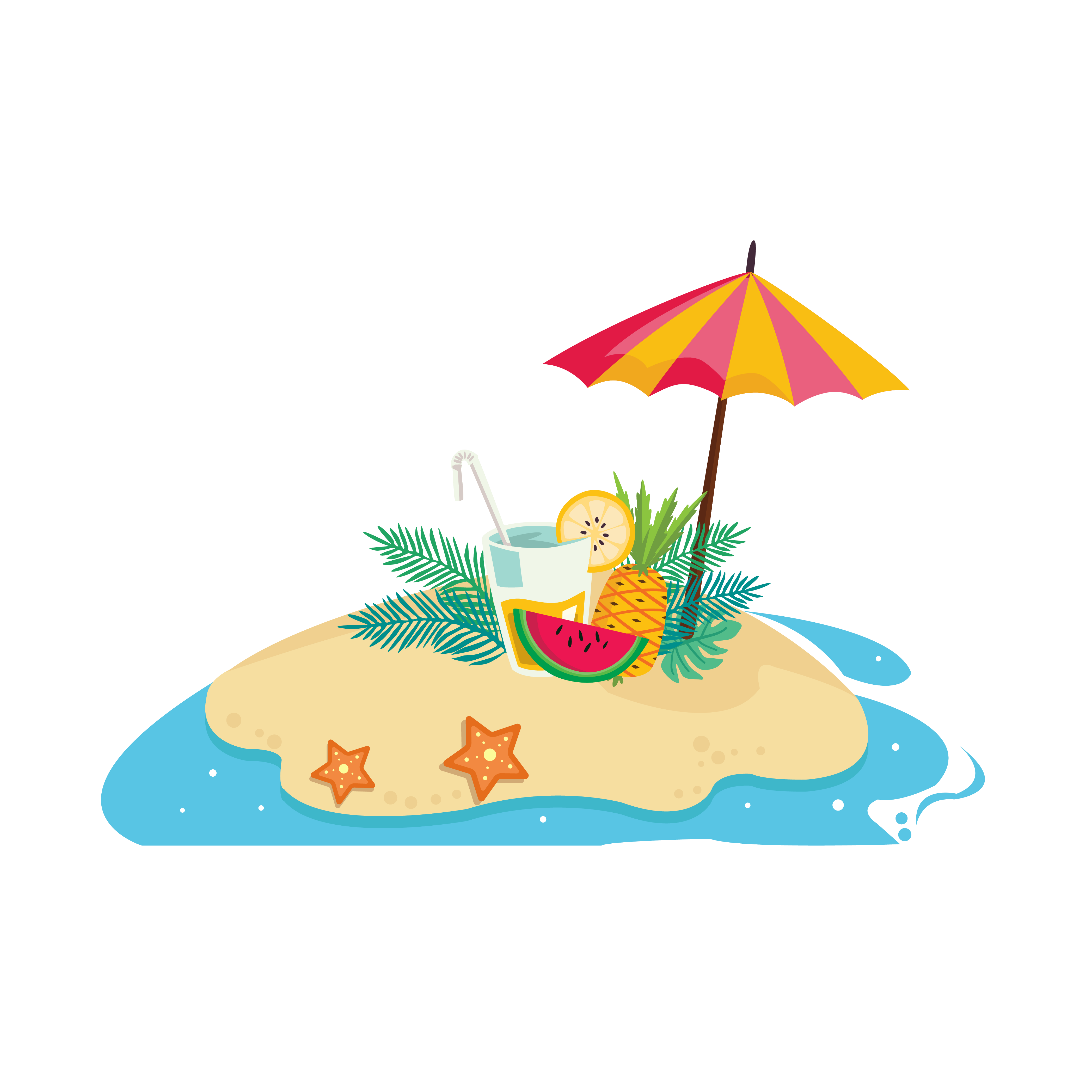 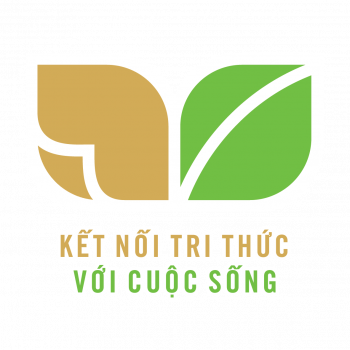 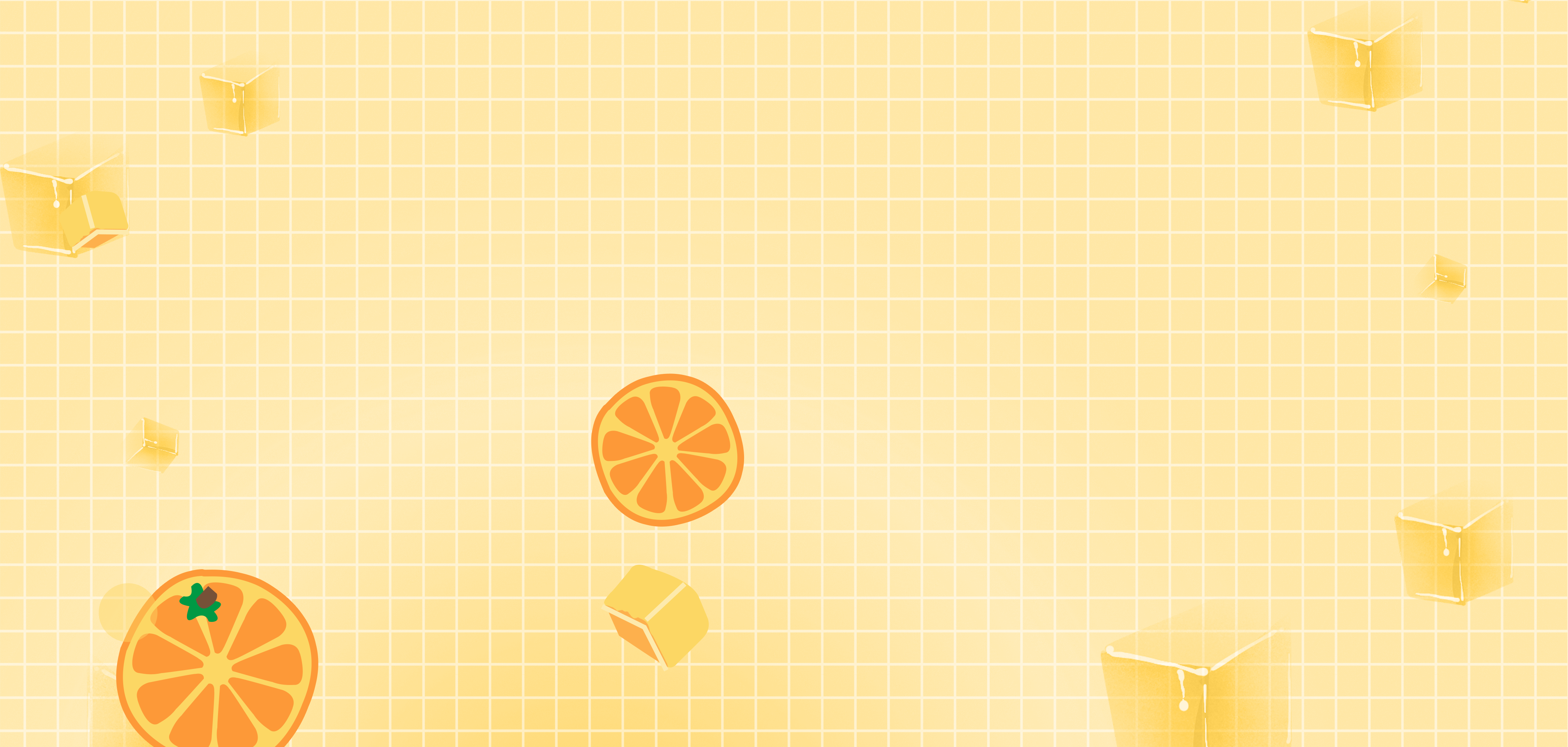 LỊCH SỬ VÀ ĐỊA LÍ
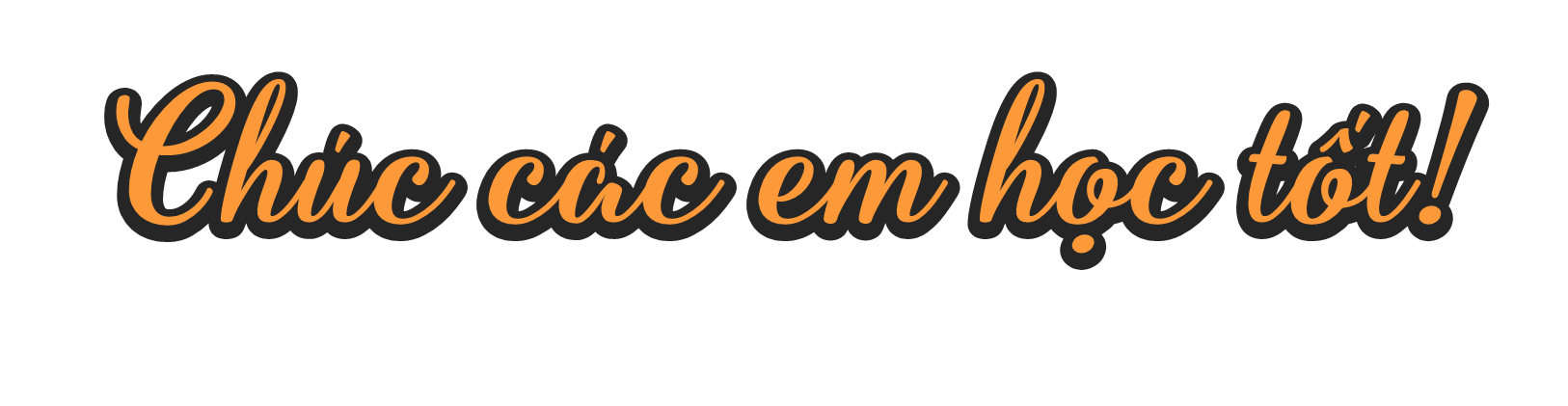 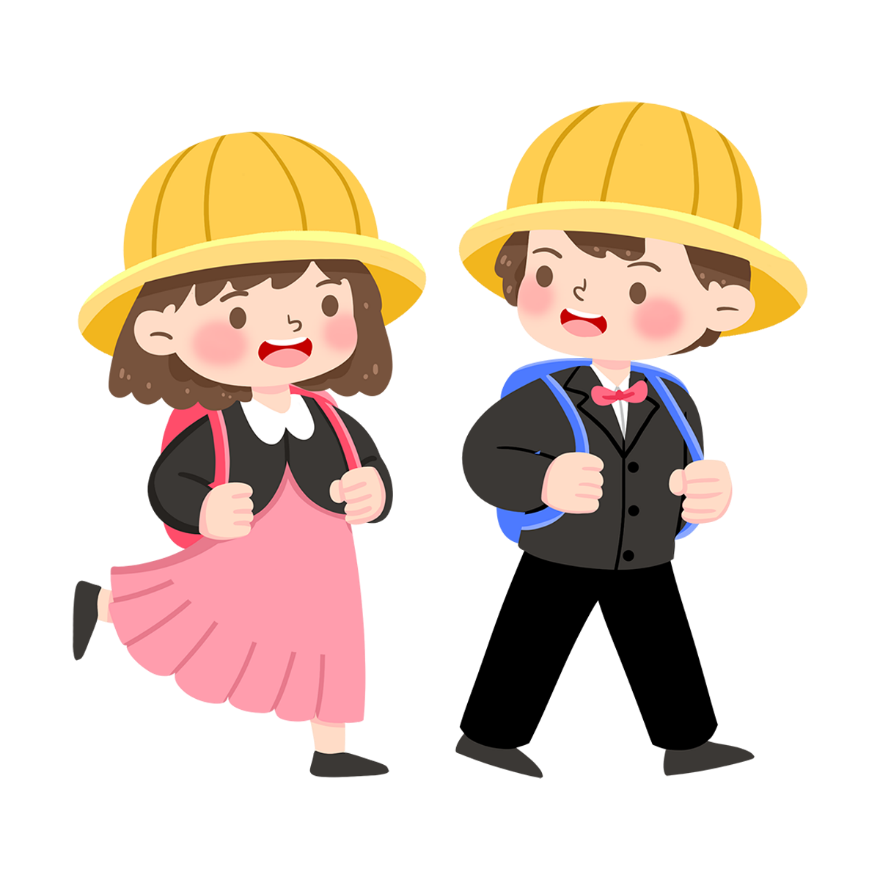 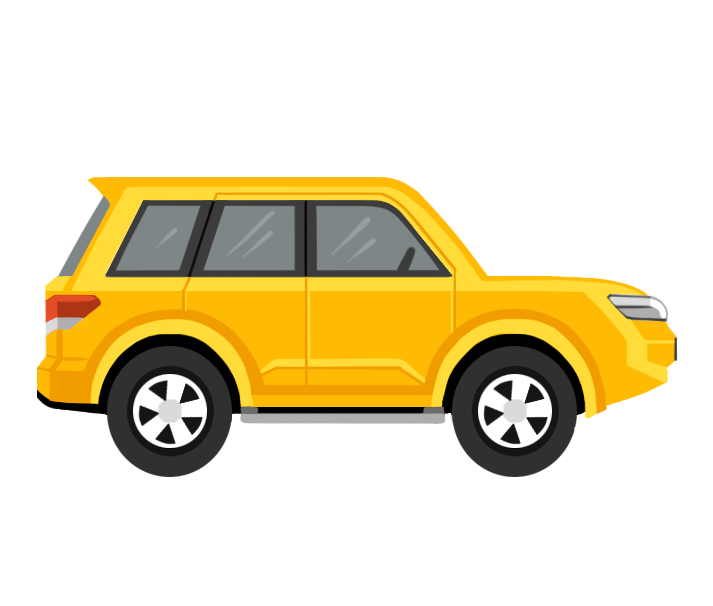